WEBINARUSO DEL PORTAL WEB RECAUDACIÓN Y CONCILIACIÓN DE CONTRIBUCIONES
FASES DEL PROYECTO PORTAL WEB
PASOS PREVIOS AL WEBINAR
CRONOGRAMA INICIO DEL PORTAL WEB
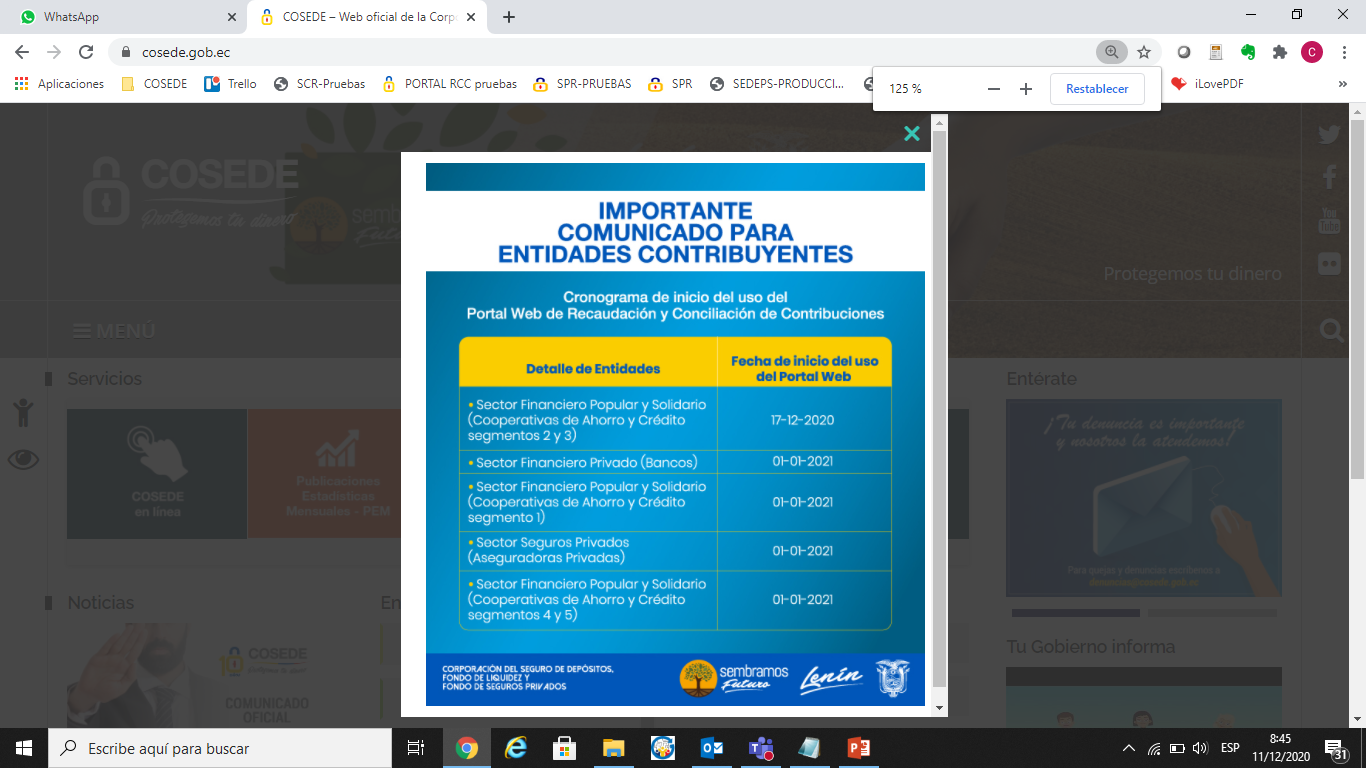 OFICIO CIRCULAR
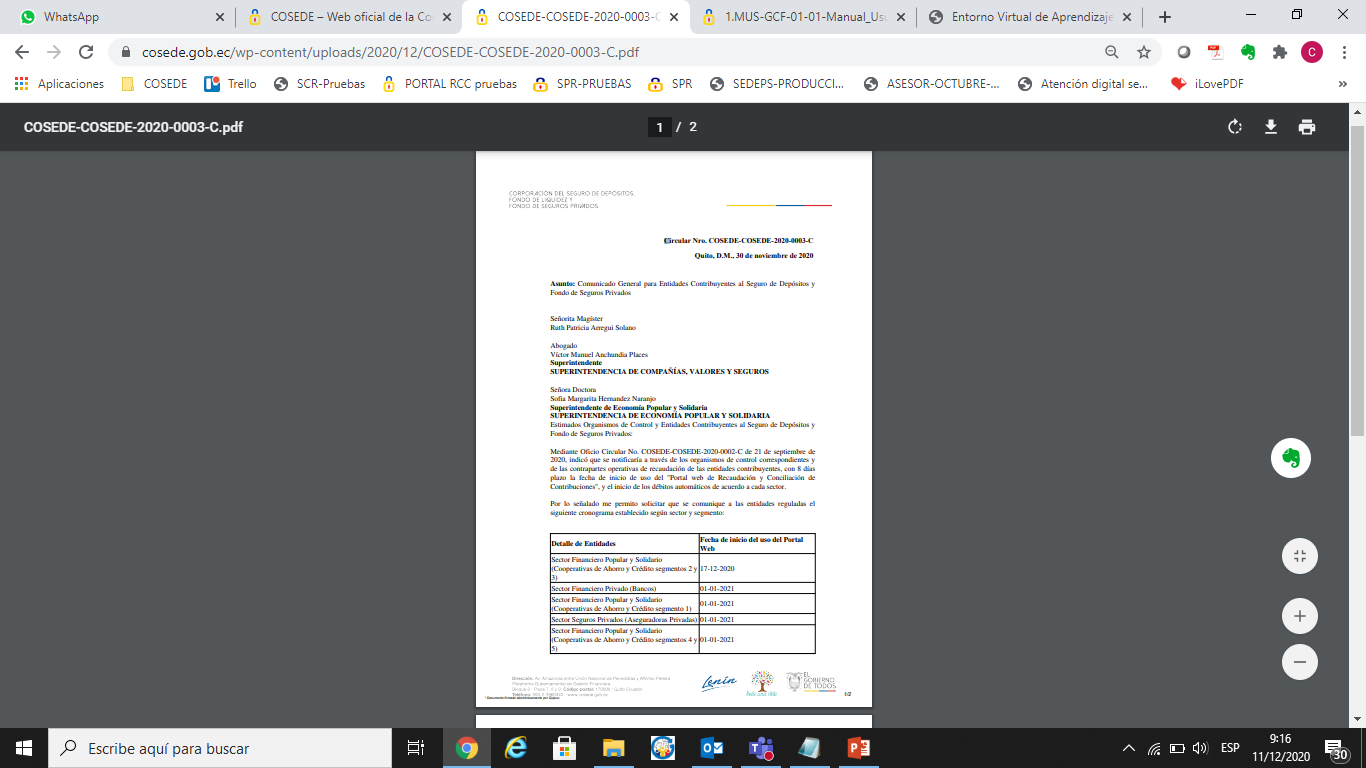 DESCARGA DEL MANUAL DE USUARIO
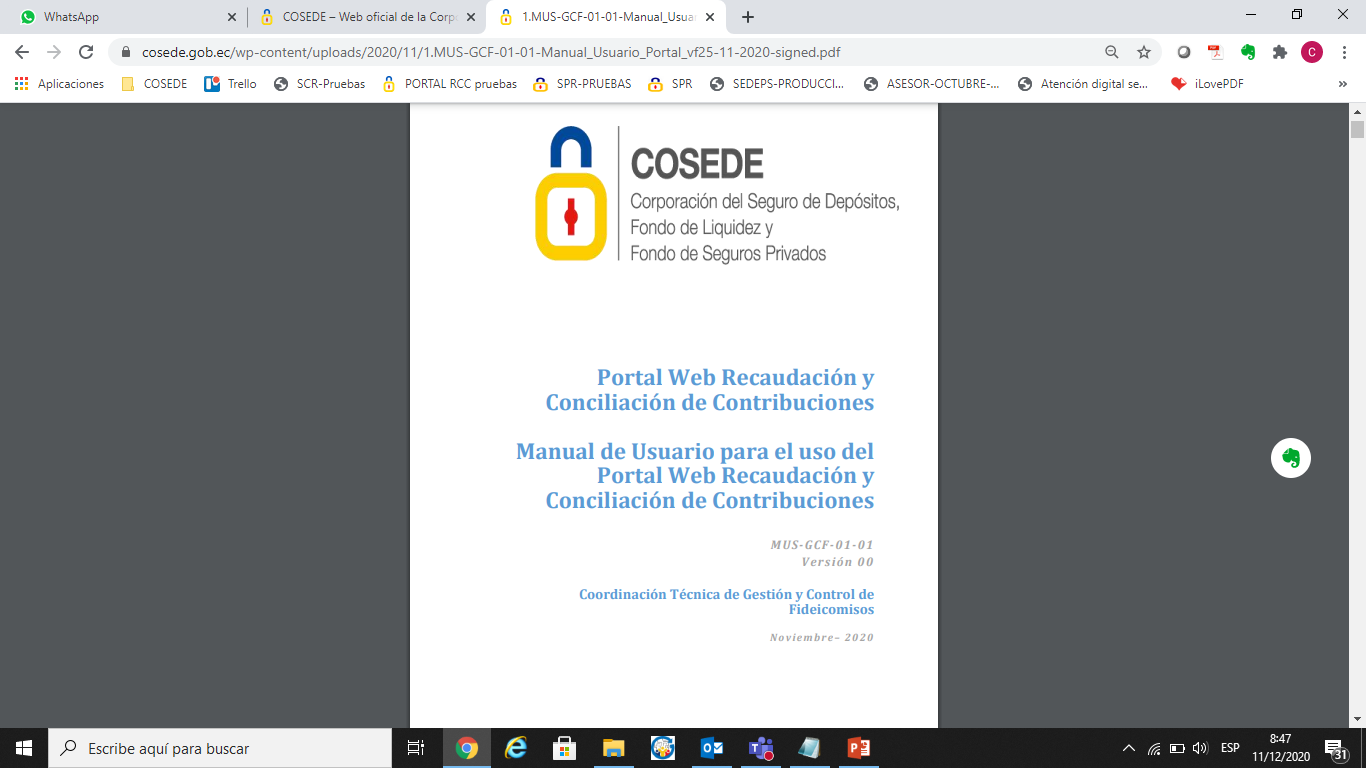 https://www.cosede.gob.ec/wp-content/uploads/2020/11/1.MUS-GCF-01-01-Manual_Usuario_Portal_vf25-11-2020-signed.pdf
PLATAFORMA EDÚCATE
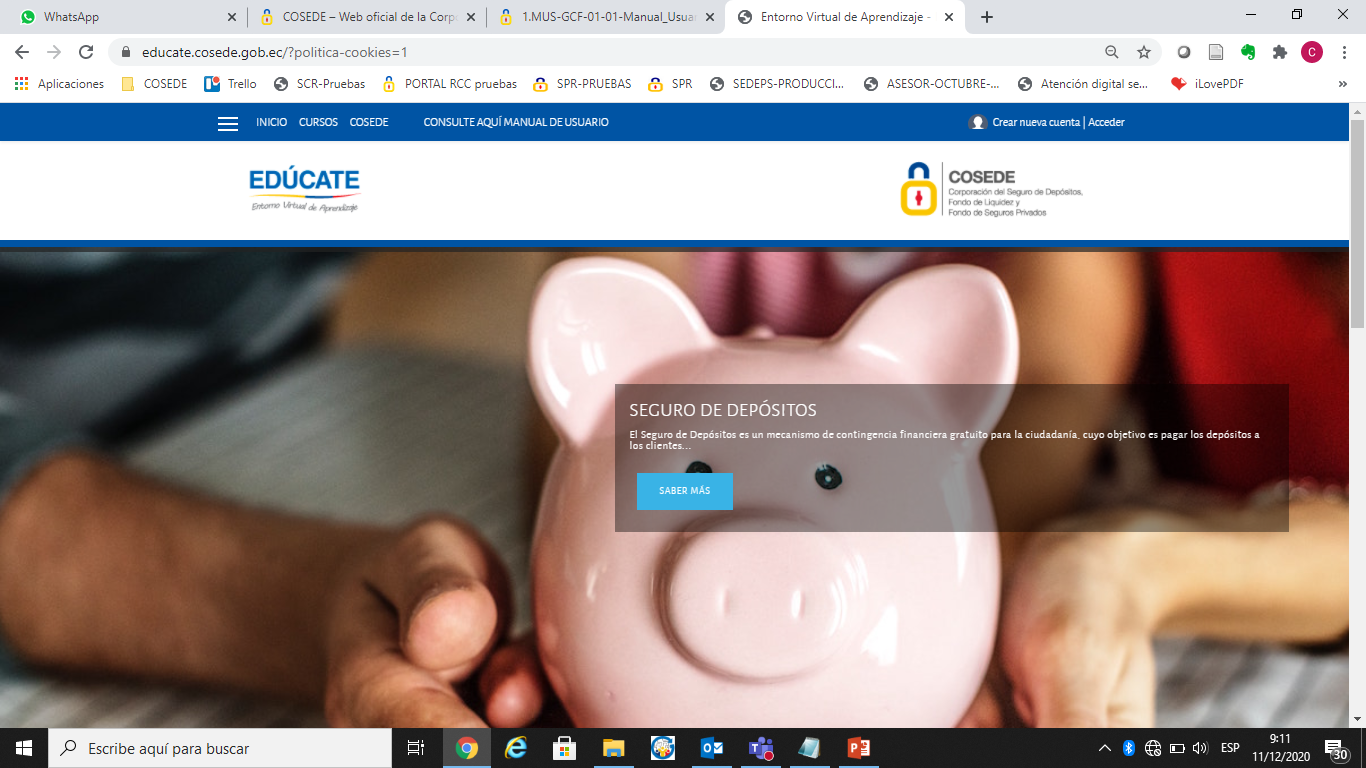 https://educate.cosede.gob.ec/
Curso: Portal Web de Recaudación y Conciliación de Contribuciones
Contraseña: PortalWeb1
PORTAL WEB MENÚ PRINCIPAL
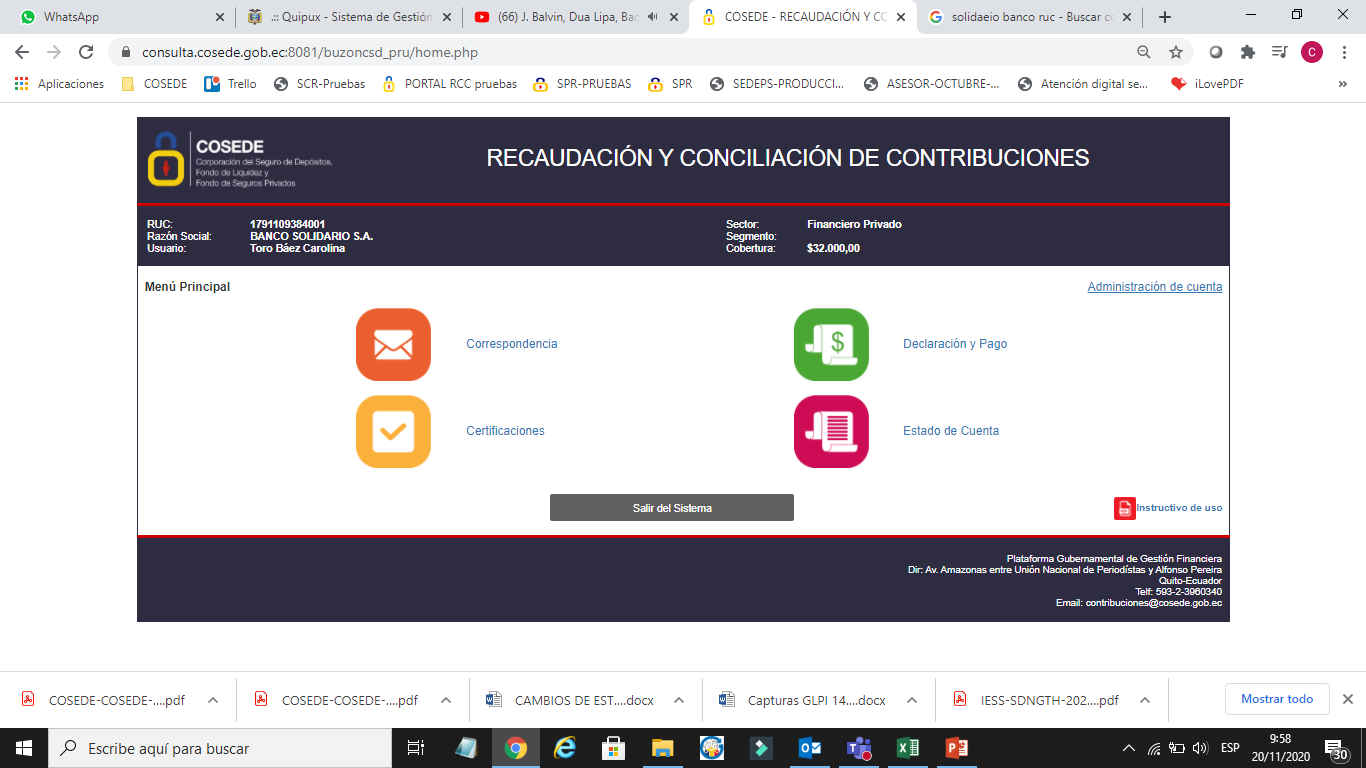 Interacción de procesos en el Portal Web
RETROALIMENTACIÓN DEL WEBINAR